Διοίκηση Κοστολόγηση
Χρυσοστομίδου Θεοδώρα 
 O  οργανισμός που μαθαίνει
Η έννοια της επιχειρηματικής μάθησης περιλαμβάνει:
Την απόκτηση ικανοτήτων και γνώσεων  για την παραγωγή μιας πράξης ενέργειας(know-how).
Την απόκτηση του γνωρίζω γιατί συμβαίνει ένα περιστατικό στην παραγωγική μου γραμμή(know-why)
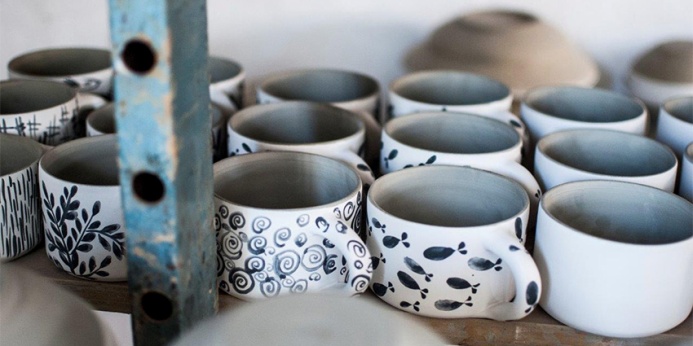 Τι είναι επιχειρηματική μάθηση;
Η διαδικασία με την οποία δημιουργείται γνώση μέσα από εμπειρίες
Η σταθερή αλλαγή της σκέψης και της συμπεριφοράς, που προκύπτει  μέσα από τις προαναφερθείσες εμπειρίες
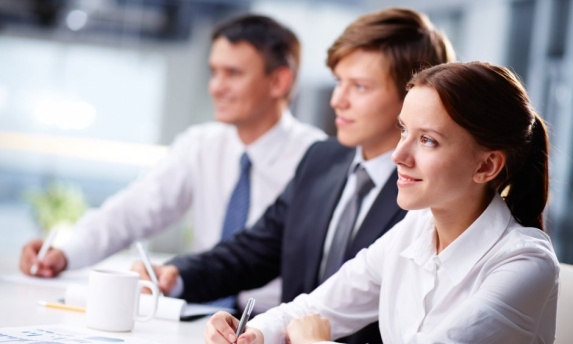 Η οργανωσιακή μάθηση
Η οργανωσιακή μάθηση είναι η διαδικασία με την οποία βελτιώνονται διαρκώς οι ενέργειες  και οι δραστηριότητες της επιχείρησης μέσα από τις γνώσεις που αποκτώνται 
Η διευκόλυνση της μάθησης όλων των εργαζομένων όλων των βαθμίδων αποτελεί κύριο μέλημα της εταιρείας.
Ανάπτυξη κοινών γνωστικών μοντέλων που θα εξελίσσουν την πορεία των επιχειρηματικών διεργασιών
Χαρακτηριστικά οργανωσιακής μάθησης:
Τα αποτελέσματα της οργανωσιακής μάθησης , πρέπει να ενσωματωθούν στη δομή και τις διαδικασίες της ίδιας της επιχείρησης
Ενισχύεται ο ρόλος του διευθυντή ηγέτη, ο όποιος θα πρέπει να εμπνέει τους εργαζομένους για να ενστερνιστούν τους στόχους της επιχείρησης.
Ο οργανισμός θα πρέπει να ενισχύει και να παρακινεί τους εργαζομένους του να επισκέπτονται τις τυπικές και άτυπες δομές μάθησης
Εργασία
Τι είναι  η οργανωσιακή θεωρία;